ТЕМА: МЫ ВЫБИРАЕМ СПОРТ КАК АЛЬТЕРНАТИВА ВРЕДНЫМ ПРИВЫЧКАМ.
НАШ ДЕВИЗ: 
1.МЫ ВЫБИРАЕМ СПОРТ ; 2. ЗДОРОВЬЕ С МОЛОДУ  ЕДИНСТВО ТРЕХ СОСТОВЛЯЮЩИХ – ТЕЛА , РАЗУМА И ДУХА;3.В ЗДОРОВОМ ТЕЛЕ – ЗДОРОВЫЙ ДУХ;4. СПОРТ – ИСТОЧНИК ЗДОРОВЬЯ;5. ЗДОРОВЫЙ ОБРАЗ НАЧИНАЙ.
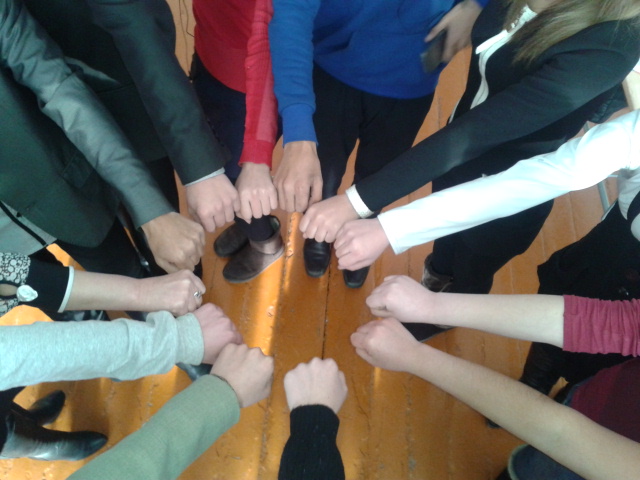 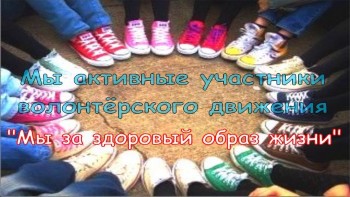 Мы не курим и не пьем
Мы умеем работать и отдыхать
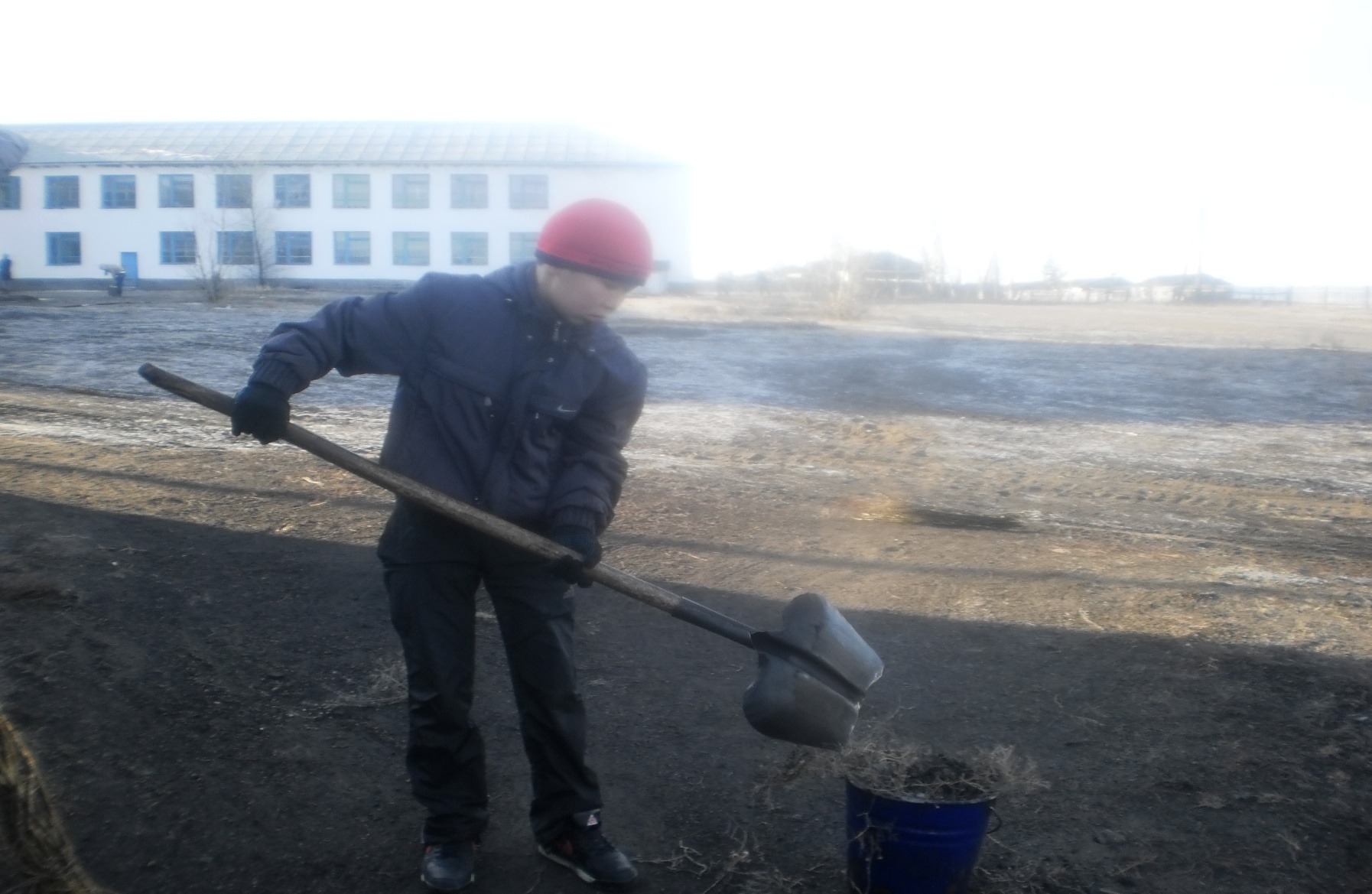 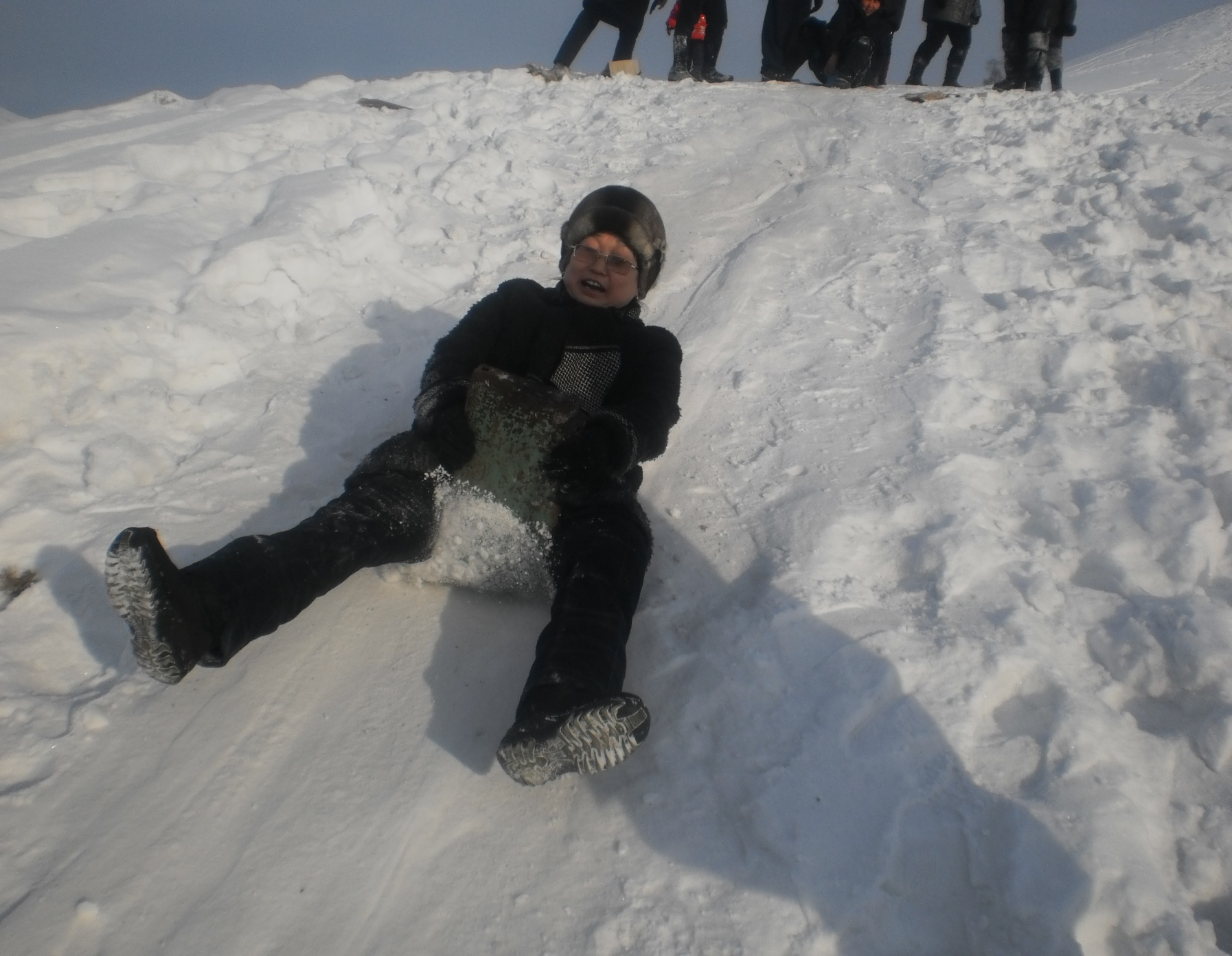 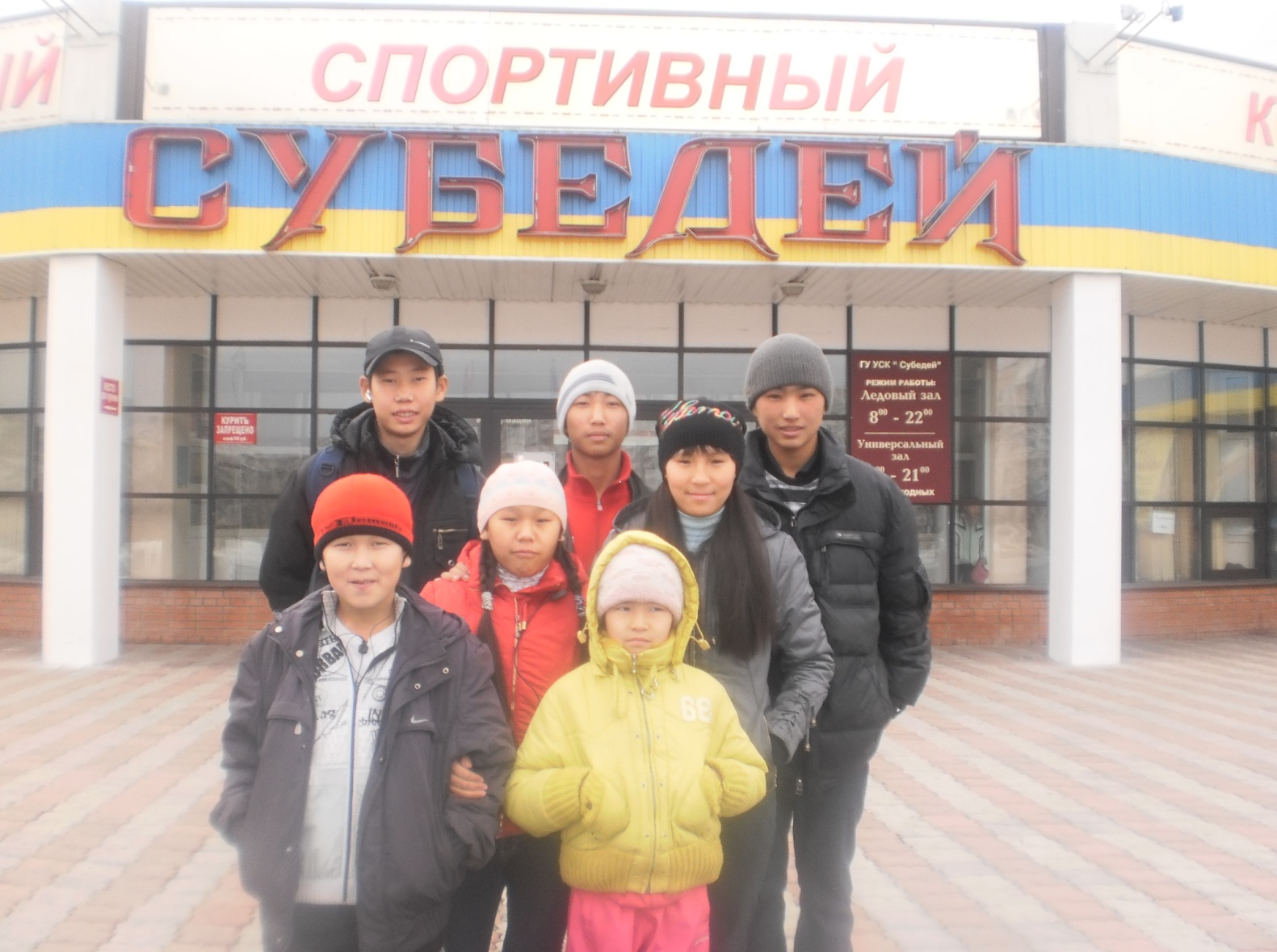 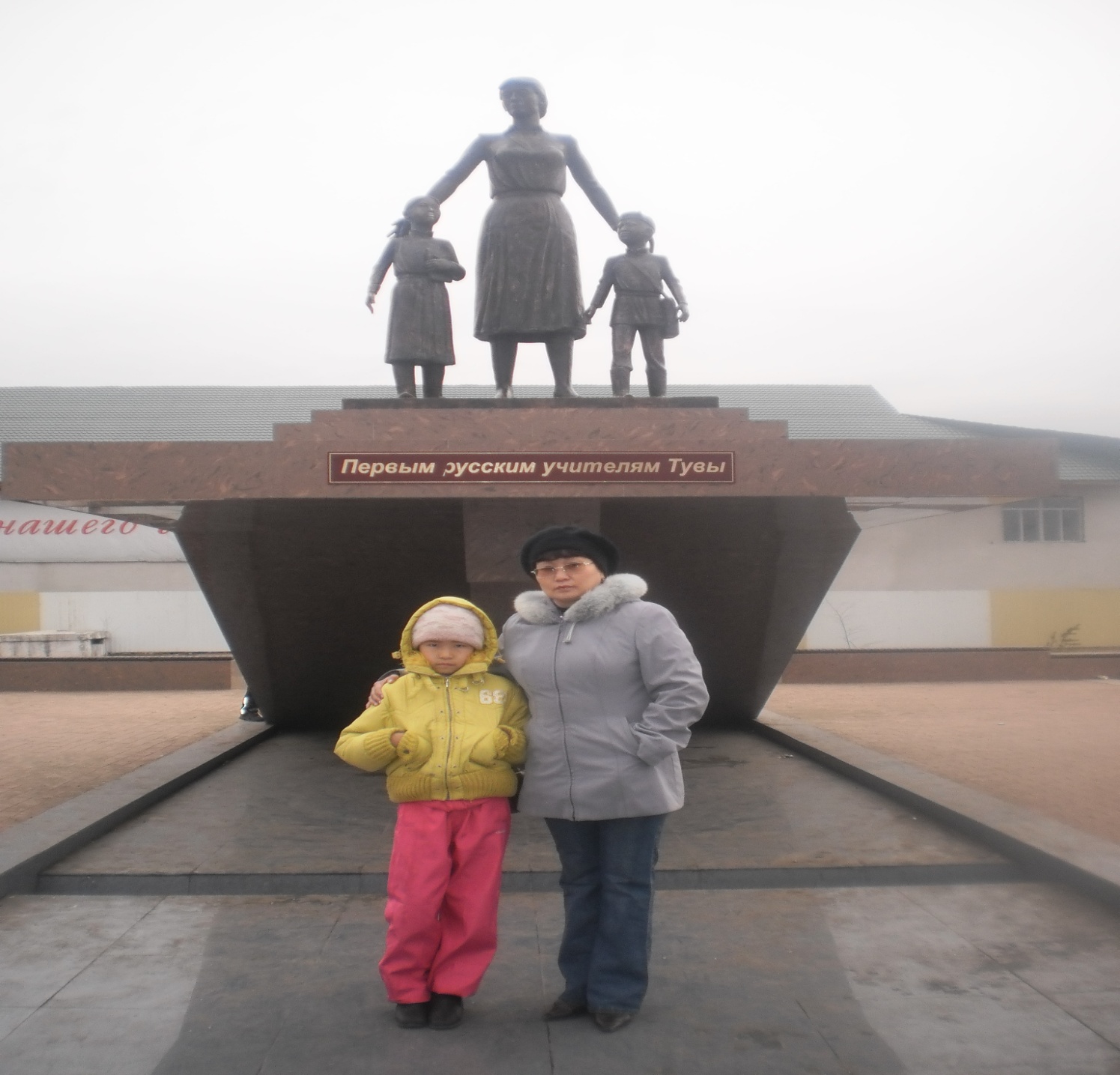 ЗАКЛЮЧЕНИЕВредные привычки, которые прилипают к молодым людям, становятся впоследствии причиной многих недоразумений, недугов, неприятностей. Полюбите себя – свой Мозг , свою Печень , Почки , своё Сердце – они живые , они страдают , болеют , задыхаются!!! Давайте не будем рабами вредных привычек!!!
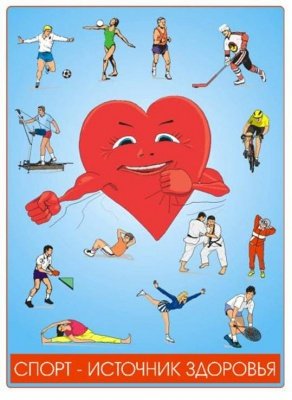 Спасибо за внимание